narratologische kategorien
narratologische kategorien
ZEIT
RAUM
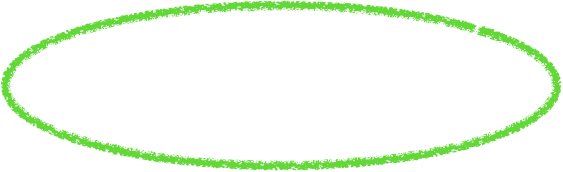 FOKALISIERUNG
FIGUREN
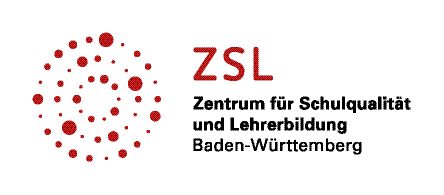 Narratologisches Close-Reading
[Speaker Notes: Herzlich willkommen zur Videoreihe über Narratologie! In diesem Video beschäftigen wir uns mit der Kategorie „Fokalisierung“.]
IV. FOKALISIERUNG
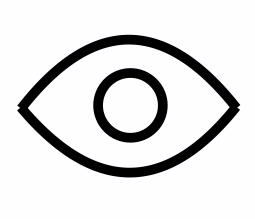 Fokalisierung = Perspektive
Wer sieht?
Wer spricht?
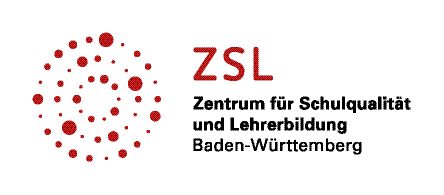 Narratologisches Close-Reading
[Speaker Notes: Fokalisierung kann auch als Perspektive bezeichnet werden. Es geht in erster Linie um den Point of view, d. h. die Sichtweise, aus der heraus erzählt wird. Man stellt dementsprechend die Frage „Wer sieht?“ bzw. „Wer nimmt wahr?“  Es geht also darum, aus welchem Blickwinkel die Szene betrachtet werden muss? Eng mit der Frage „Wer sieht?“ verbunden ist die Frage nach der erzählenden Instanz, also nach dem „Wer spricht?“ Um diese beiden Fragen wird es nun im Folgenden gehen.]
IV. FOKALISIERUNG
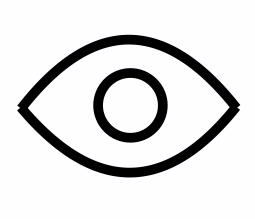 A
drei Typen der Fokalisierung
Wer 
sieht?
B
zwei Fokalisierungsinstanzen
Wer spricht?
C
Formen der Redewiedergabe
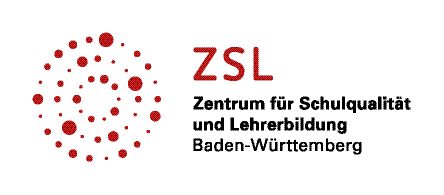 Narratologisches Close-Reading
[Speaker Notes: Wir unterscheiden bei der Frage nach der Wahrnehmung zwei Herangehensweisen. 1. können wir drei Typen der Fokalisierung herausarbeiten und 2. zwei Fokalisierungsinstanzen bestimmen. 
Bei der Frage „Wer spricht?“ kümmern wir uns vor allem die Formen der Redewiedergabe, d. h. in welcher Form und aus welcher Perspektive heraus genau gesprochen wird.]
IV. FOKALISIERUNG
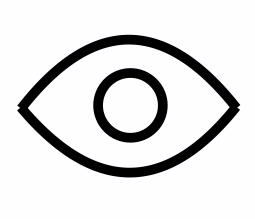 A
drei Typen der Fokalisierung
Wer 
sieht?
nach Genette aus Martínez/Scheffel 2019, S. 68
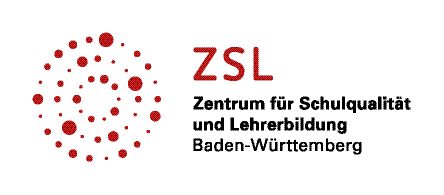 Narratologisches Close-Reading
[Speaker Notes: In den folgenden Modellen behandeln wir stets die Frage nach dem Verhältnis vom Erzähler zur Figur, die sieht bzw. spricht. Darüber hinaus beschäftigen wir uns mit der Sichtweise der Erzählinstanz. 
Bei der Nullfokalisierung überschreitet der Erzähler die Wahrnehmungsperspektive der erlebenden Figuren, er weiß also mehr als diese und hat so eine „Übersicht“ über den Ablauf der Ereignisse. Wir kennen alle den so genannten „allwissenden Erzähler“; diesen können wir unter diesem Typ einordnen.  
Bei der internen Fokalisierung befinden sich Erzähler und Figur ungefähr auf einer Ebene. Wir können uns in die Person sehr gut hineinversetzen und sehen die Szene mit ihren Augen. Der Erzähler sagt nicht mehr, als die Figur weiß. 
Bei der externen Fokalisierung berichtet der Erzähler nichts vom Innenleben der Figuren, er bleibt sozusagen „objektiv“, schaut sich die Szene sozusagen von außen an, sagt dementsprechend weniger, als die Figur weiß.]
IV. FOKALISIERUNG
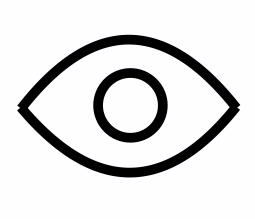 B
zwei Fokalisierungsinstanzen
Wer 
sieht?
Fokalisierung
explizite Fokalisierung

mit „Marker“ 
(Verben der Wahrnehmung)
implizite Fokalisierung

ohne „Marker“
(Ambiguität)
nach Wagner aus Polleichtner 2020, S. 41
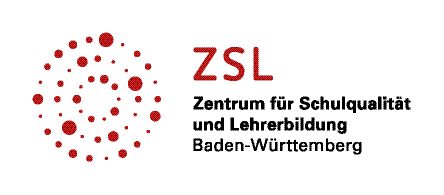 Narratologisches Close-Reading
[Speaker Notes: Eine weitere Möglichkeit, die Perspektive der handelnden Figuren in einer Erzählung darzustellen, sind die beiden Instanzen „explizit“ und „implizit“. 
Bei der expliziten Fokalisierung können wir durch bestimmte Marker sofort erkennen, wer hier „sehend“ ist. Diese Marker werden durch Verben der Wahrnehmung gesetzt. 
Etwas vertrackter wird bei der impliziten Fokalisierung, die ohne textuelle Marker auskommt. Man muss aus dem Kontext herausarbeiten, inwiefern fokalisiert wird bzw. wer die sehende Instanz ist. 
Wir werden uns dazu gleich ein Beispiel anschauen.]
IV. FOKALISIERUNG
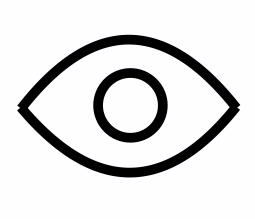 C
Formen der Redewiedergabe
Wer spricht?
Figurenrede
narrative Distanz
narrative Distanz
Sollte er mitkommen? Peter war unschlüssig.
Peter fragte unschlüssig, ob er mitkommen sollte.
„Soll ich mitkommen?“, fragte Peter.
wörtliche Rede
erlebte Rede
indirekte Rede
Peter dachte nach.
Peter stellte eine Frage.
narrative Distanz
narrative Distanz
Redebericht
Gedankenbericht
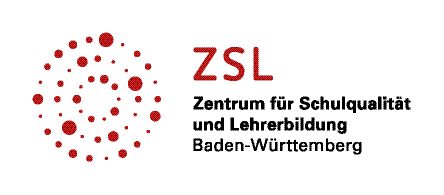 Narratologisches Close-Reading
[Speaker Notes: Zuvor wollen wir uns aber noch die stimmliche Seite der Fokalisierung kümmern. Es geht hier nun um die Frage „Wer spricht?“ 
In der Figurenrede können wir folgende Formen unterscheiden. Zuerst die wörtliche Rede: „Soll ich mitkommen?“, fragte Peter. Dann den Redebericht: Peter stellte eine Frage. Eine erlebte Rede: Sollte er mitkommen? Peter war unschlüssig. Ein weitere Form ist der Gedankenbericht: Peter dachte nach. Und zum Schluss die indirekte Rede: Peter fragte unschlüssig, ob er mitkommen sollte. 
Die narrative Distanz, d. h. das Verhältnis von Erzähler und sprechender Figur nimmt in der Regel von der wörtlichen zur indirekten Rede hin zu. Je nach Erzählung kann aber auch in der indirekten Rede eine relativ geringe Distanz erzielt werden.]
IV. FOKALISIERUNG
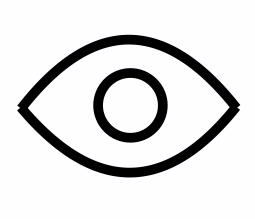 Beispiel: Cadmus und der Drache (Ovid, met. III 50-60)
Fecerat exiguas iam sol altissimus umbras:                 50
quae mora sit sociis, miratur Agenore natus
vestigatque viros. Tegumen derepta leoni
pellis erat, telum splendenti lancea ferro
et iaculum teloque animus praestantior omni.
Ut nemus intravit letataque corpora vidit                   55
victoremque supra spatiosi tergoris hostem
tristia sanguinea lambentem vulnera lingua,
„aut ultor vestrae, fidissima pectora, mortis,
aut comes“ inquit „ero.“ Dixit dextraque molarem
sustulit et magnum magno conamine misit.               60
Verben des Sehens - Marker
Verben der Bewegung
Verben des Sagens
Schon hatte die Sonne bei ihrem höchsten Stand die Schatten ganz kurz werden lassen, als, über das lange Ausbleiben der Gefährten verwundert, Kadmos sich aufmacht, um nach den Männern zu suchen. Ihn deckt das einem Löwen abgezogene Fell, seine Waffen sind eine Lanze mit schimmerndem Eisen und ein Wurfspieß, dazu sein Mut, mehr wert als jegliche Waffe. Als er den Wald betrat und die hingemordeten Leiber sah und über ihnen siegreich seine riesige Feindin, wie sie die schrecklichen Wunden leckte mit blutiger Zunge, da rief er: „Entweder räche ich euren Tod, ihr meine Getreuen, oder ich folge euch nach!“ Er sprach's, hob mit der Rechten einen Felsblock gleich einem Mühlstein und wirft den Brocken, den großen, mit großem Schwung.
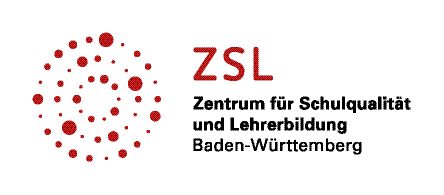 Narratologisches Close-Reading
[Speaker Notes: Schauen wir uns nun ein Beispiel an. Der Text stammt aus Ovids Metamorphosen, genauer gesagt aus dem 3. Buch. Gleich zu Beginn des 3. Buches lernen wir Kadmos kennen, der mit seinen Gefährten die geraubte Königstochter Europa suchen soll. Sie landen schließlich in einem Wald. Kadmos beauftragt seine Gefährten nach Wasser zu suchen. Als die Gefährten nicht zurückkommen (sie wurden von einem Drachen getötet), macht sich Kadmos auf die Suche nach ihnen. 
Hier setzt unser Textabschnitt ein. Am besten halten Sie das Video jetzt kurz an und lesen sich die deutsche Übersetzung des Textes durch. 
Machen wir uns nun an die Analyse. Das Zusammentreffen von Kadmos und dem Drachen ist intern fokalisiert, d. h. der Erzähler und Kadmos befinden sich ungefähr auf einer Ebene. Wir sehen die Szene mit Kadmos’ Augen. Die Marker der expliziten Fokalisierung sind „miratur“ (V. 51) und „vidit“ (V. 55). Die Verben der Bewegung, die in diesem Text auftauchen (vestigat, intravit) werden implizit verwendet. Wir können uns aber die Perspektive der Szene auch ohne Marker sehr gut vorstellen. Gegen Ende des Abschnitts wendet sich Kadmos an den Drachen und spricht ihn direkt an. Wir haben hier eine wörtliche Rede, die für eine geringe narrative Distanz sorgt. Wir können uns dadurch sehr gut in die Szene hineinversetzen und uns auch sehr gut vorstellen, wie Kadmos vor dem Drachen steht und ihm diese Worte entgegenwirft.]
IV. FOKALISIERUNG
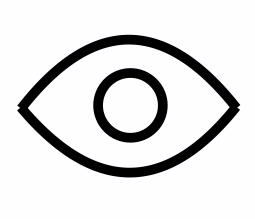 ENDE
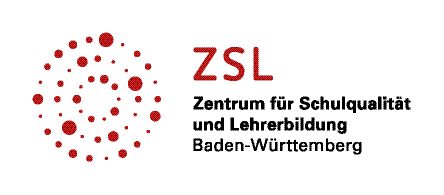 Narratologisches Close-Reading
[Speaker Notes: Herzlichen Dank für Ihre Aufmerksamkeit!]